“Good Luck Gold”
by Janet S. Wong
Writing Unit 3 Week 7 Day 2
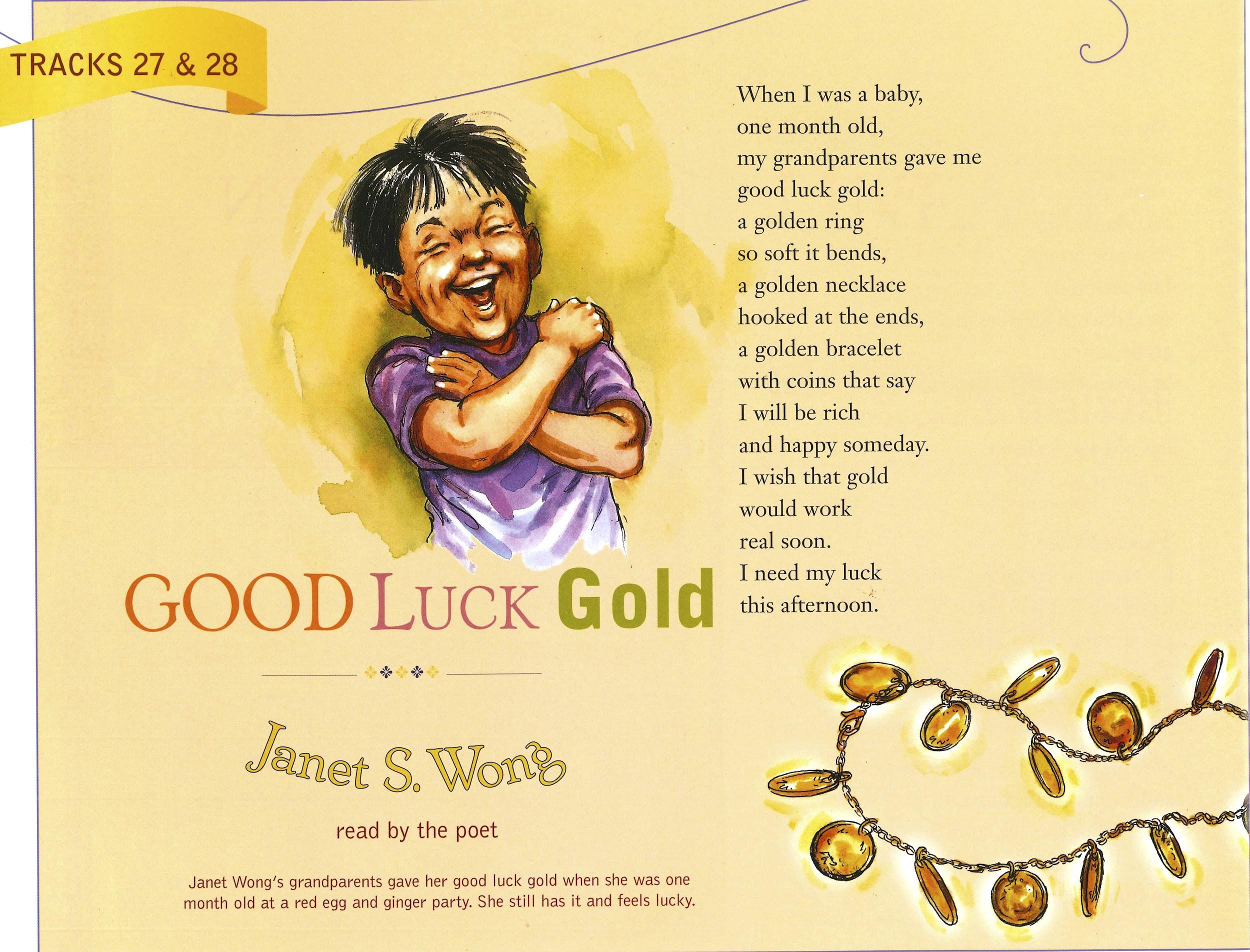 Good Luck Gold
by Janet S. Wong

When I was a baby,
one month old,
my grandparents gave me
good luck gold:
a golden ring
so soft it bends,
a golden necklace
hooked at the ends.
a golden bracelet
with coins that say
I will be rich 
and happy someday.
I wish that gold 
would work
real soon.
I need my luck
this afternoon.
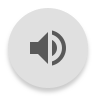 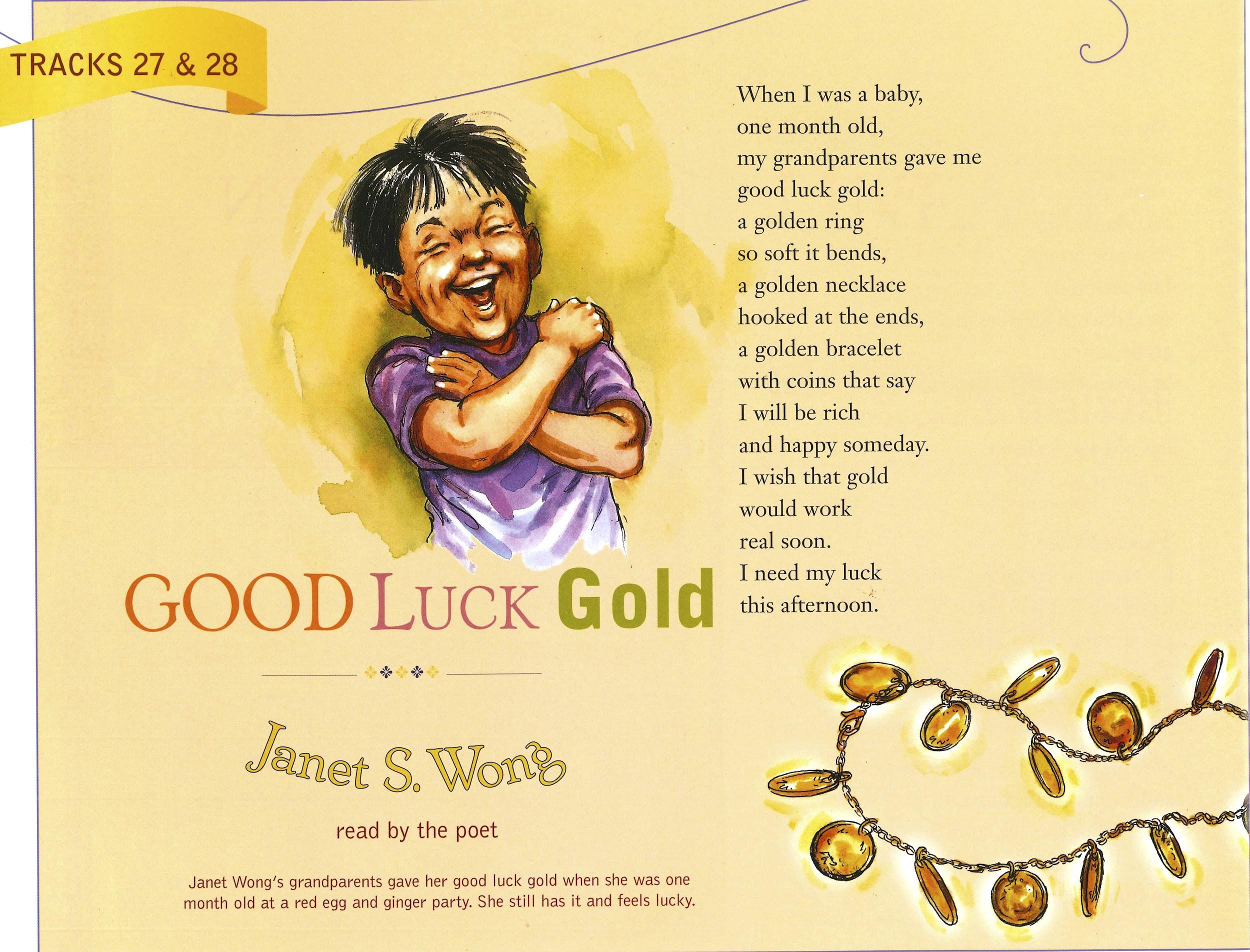 Click this one.

Then this one.
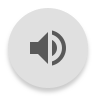 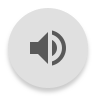 Good Luck Gold
by Janet S. Wong

When I was a baby,
one month old,
my grandparents gave me
good luck gold:
a golden ring
so soft it bends,
a golden necklace
hooked at the ends.
a golden bracelet
with coins that say
I will be rich 
and happy someday.
I wish that gold 
would work
real soon.
I need my luck
this afternoon.